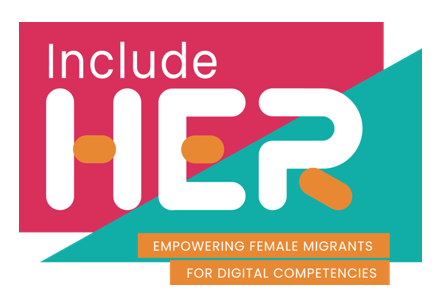 Welcome to
Module 5 
Solving Technical Challenges 

Part of our 
INCLUDE HER Digital Development Resources
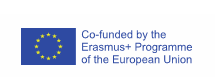 This programme  has been funded with support from the European Commission. The author is solely responsible for this publication (communication) and the Commission accepts no responsibility for any  use that may be made of the information contained therein 2020-1-DE01-KA203-005668
Overview, how you will benefit
Identifying needs and technological responses
1
Module 5 will provide learning on identifying  technical challenges/problems when operating devices and using digital environments.  This will span areas from  troubleshooting to solving more complex problems, and selecting and using  
digital tools and possible technology.

We will explain in the introduction, how to 
implement the knowledge from this Module into HE studies.
Solving technical problems
2
Creatively using digital technologies
3
Re-evaluating digital competence gaps
4
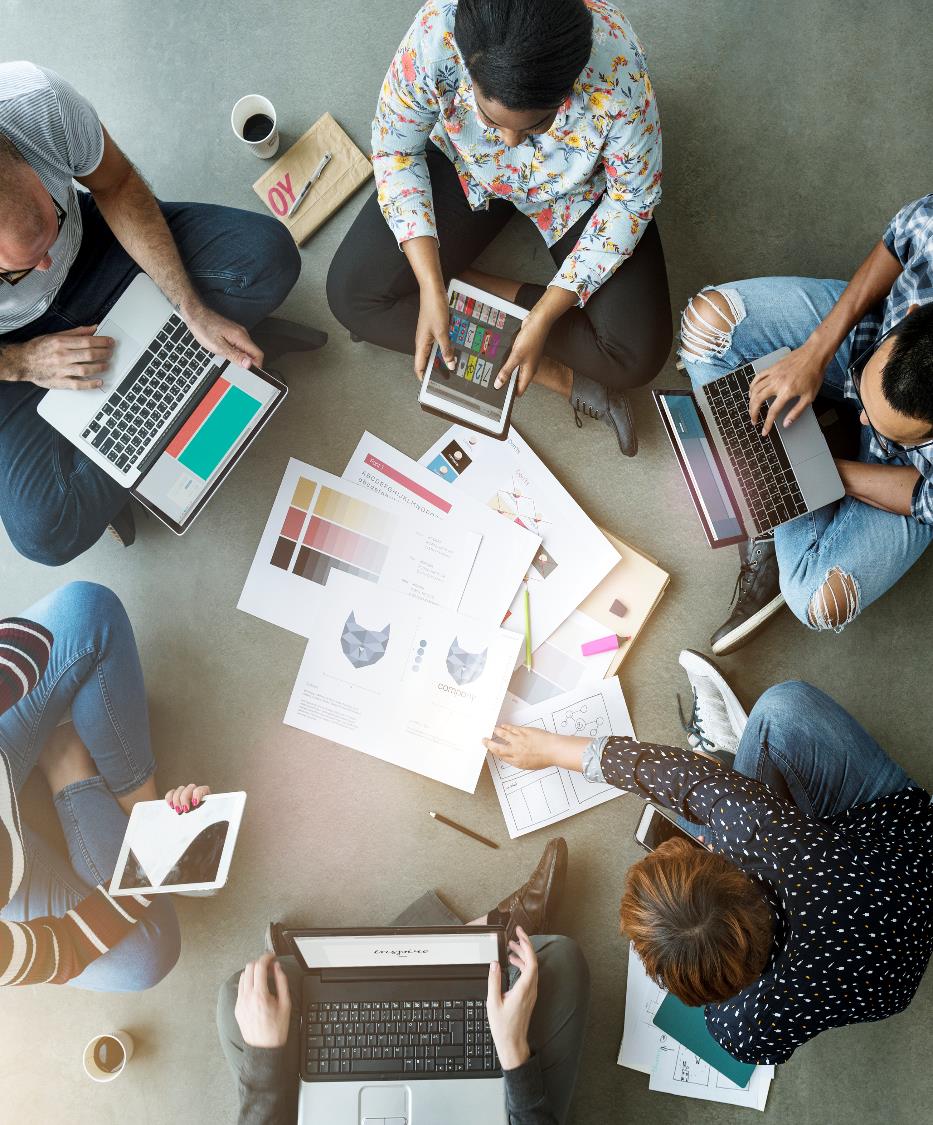 1. Identifying needs and technological responses
Important definitions
Information technology (IT) is the use of any computers, storage, networking, and other physical devices, infrastructure, and processes to create, process, store, secure, and exchange all forms of electronic data.
Digital tools are programs, websites, or online resources that can make tasks easier to complete.
Blended learning, also known as hybrid learning, is an approach to education that combines online educational materials and opportunities for interaction online with traditional place-based classroom methods. It requires the physical presence of both teacher and student, with some elements of student control over time, place, path, or pace
What do we need the technology to do?
The learning environment is more dynamic than ever before, and as a result, today’s learners are very different from those that our educational system was designed for. With the advancement in technology, classrooms are being remodeled and redefined in a number of ways to fit the evolving needs of modern digital learners.
Below have a look at reasons why students need technology in the classroom environment and how it can impact engagement:

Enables blended learning
Helps connect students to the real world
Prepares students for the workforce
Encourages collaboration
Supports different types of learners
Access information more easily
Teaches students how to be responsible online
Adds a fun-factor to learning
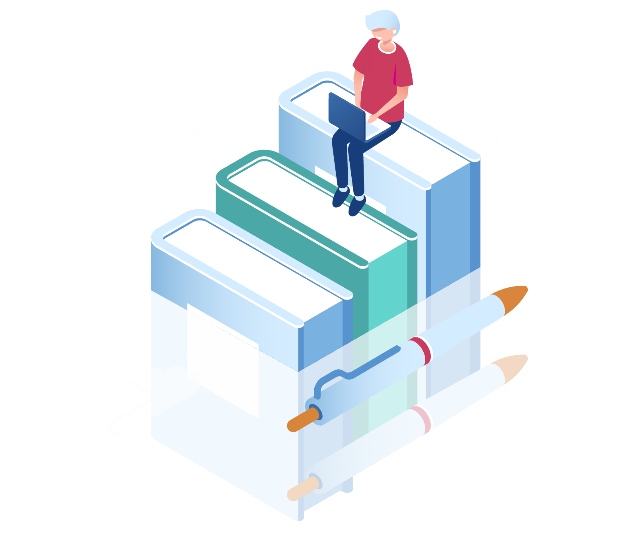 https://explorance.com/blog/7-reasons-students-need-technology-classroom/
What do we need the technology to do? Explore 8 areas
1. Enables blended learning
Some learning happens online in a format where the student has control over the path and pace at which they engage with content. Some learning happens in an instructor-led classroom. Online and in-person learning is complementary, creating a truly integrated learning environment.
2. Helps connect students to the real world
A history teacher walks his students through the corridors and history of the Louvre Museum. Technology allows educators to remove the physical barriers of the classroom, offering students a way to connect the curriculum with the real world.
3. Prepares students for the workforce
To thrive in the 21st-century workplace, students need to have more than a working knowledge of certain technological tools (electronic calendars, web pages, teleconferencing, electronic whiteboards, etc.). By integrating these technologies into the regular curriculum, institutions are ensuring that their students are prepared for the modern office.
SOURCE: https://explorance.com/blog/7-reasons-students-need-technology-classroom/
What do we need the technology to do? Explore 8 areas
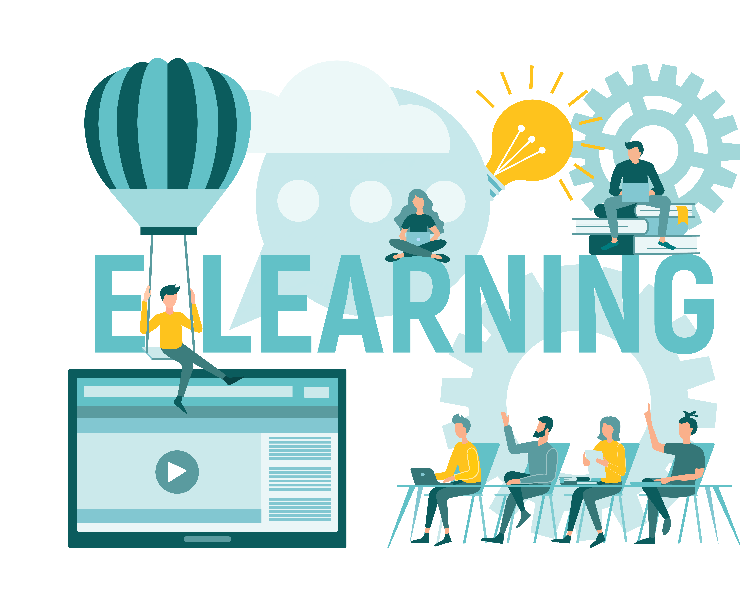 4. Encourages collaboration
Many educational tools offer a variety of functionalities that promote collaboration. For example, Zoom provides a way for students to hold virtual meetings with classmates from anywhere in the world.
5. Supports different types of learners
No two students learn the same way, but with 
technology, educators can address diversity in learning 
styles. An engagement network like Bluepulse helps instructors discover which teaching styles work best by identifying student needs based on real-time feedback.
6. Access information more easily
Technology makes it easier for students to find information quickly and accurately. Search engines and e-books are replacing traditional textbooks.
SOURCE: https://explorance.com/blog/7-reasons-students-need-technology-classroom/
What do we need the technology to do? Explore 8 areas
7. Teaches students how to be responsible online
With social media sites galore, most students are already digital citizens. However, by incorporating technology into the classroom, students can begin to learn how to be responsible in the digital world. 
8. Adds a fun-factor to learning
Outside the classroom, students use technology in all aspects of their lives. Within the classroom, technology will make learning more fun and exciting.
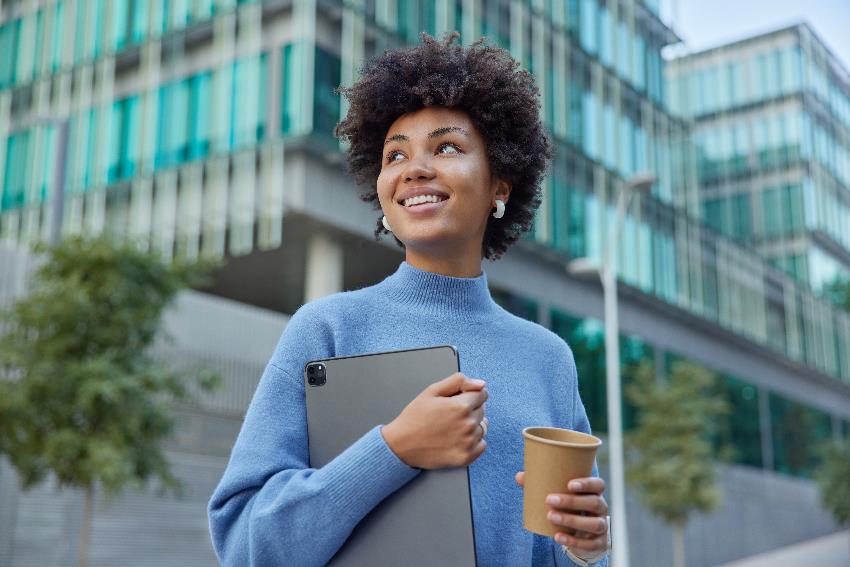 SOURCE: https://explorance.com/blog/7-reasons-students-need-technology-classroom/
How do you choose technology?
Committing to the decision
Calculate the cost of implementation
What problem do you neet it to solve?
Make sure you understand the conditions of using a certain technology
Try to find the free open resource option, ask your faculty for solutions
1.
5.
3.
You might already be using a technology that can solve your issue. If that’s not working well for you, define what is it that you need technology to do and do the research.
4.
2.
Think about the future
Take your time
Research which technical solutions others find effective, bug-free
It takes time to learn a new digital tool, adopt new technology. Will you need this in the future?
Defining the types of technical problems
1. Differing device capabilities and instructions
When students are required to bring their own device to the university, there can be large differences in device capability, for example between what a cheap android phone can do compared with a tablet. Students may have difficulty writing on small devices over long periods. Educators may need to give multiple instructions for many different devices.
2. It’s easy for students to be distracted
Distraction by multiple notifications is very common, but it’s managable. You can mute, or snooze notifications or make a plain decision to not overly multi-task. That is good for the wellbeing.
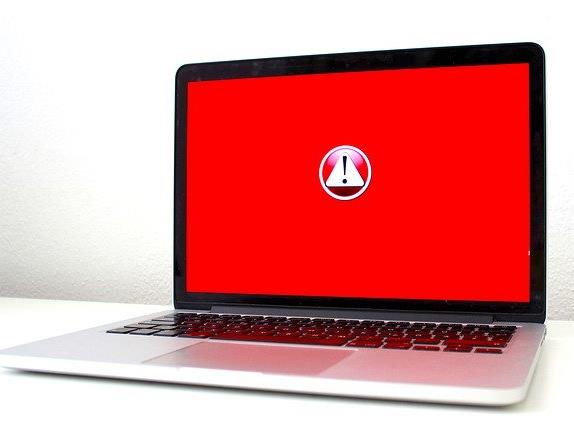 https://theconversation.com/ten-reasons-teachers-can-struggle-to-use-technology-in-the-classroom-101114
Defining the types of technical problems
3. Technology can affect lesson time and flow
Lessons are interrupted by regular negotiations that reduce lesson time. This enhances the need to balance the technology use and commit to not too many options, so the use does not overwhelm. If you feel disruped by technology, talk to your educators about that.
4. Mishaps, bugs, and malfunctions
Technology can break down. We have all been there. Software and hardware both could need fixing at some point. Some malfunctions can be easily fixed, for others, we might need professional help.
5. Not everyone has technology at home
Not all students or educators use a computer at home, have sufficient data or internet access. Even though through COVID-19,  we all went above and beyond to improve our connectivity, gaps still exist. Students should be encouraged to share their home technology challenges with their educators.
https://theconversation.com/ten-reasons-teachers-can-struggle-to-use-technology-in-the-classroom-101114
Case Study: ReDI School of Digital Integration
ReDI is a non-profit tech school that offers high-quality coding and basic computer courses to provide their students with valuable digital skills.
ReDi understands the additional difficulties for women in the digital world and therefore offers special learning environments and suitable topics for them.
VISIT  https://www.redi-school.org/
How does it work…
ReDI school offers free high-quality tech education as well as soft skills.
Students are provided with laptops and child-care services, if necessary
They offer seven different courses especially for women, including web design and programming courses.
The teachers are all tech-experts and volunteer at the school
Please click on the link and watch the video to find ouT more about the project.
„
We are teaching technology to break down barriers and connect the digital leaders of tomorrow"
„
2. Solving technical problems
Important definitions
Troubleshooting is a systematic approach to problem solving that is often used to find and correct issues with complex machines, electronics, computers and software systems.
A forum is a place, situation, or group in which people exchange ideas and discuss issues, especially important technology issues.
How to Troubleshoot Technology Problems
Technology has been the best thing and the worst thing when it comes to making remote learning work!  It has been a lifeline for connecting with students during the pandemic, but it also can be a big headache when glitches pop up.
As students, learning the basics of solving problems with tablets and laptops can empower them when things go wrong.
The problem-solving process has four steps:

- Define 	- Prepare
- Try 		- Reflect
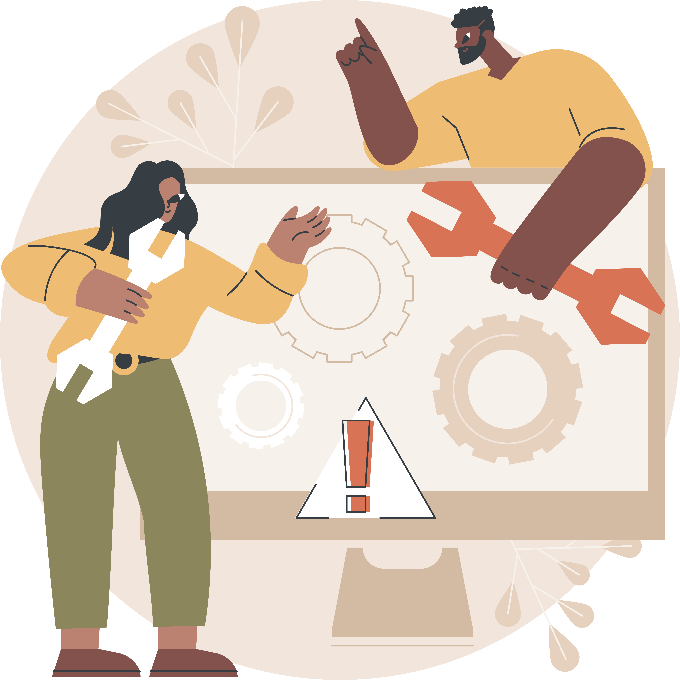 https://www.edutopia.org/article/how-help-students-troubleshoot-technology-problems
The problem-solving process
1. Define the problem
This is the first step in solving the process. It will require many questions to be asked and answered about what’s occurring, especially if you seek help. When seeking help, the more details or visuals you can provide to the other person, the better. There are some teachers who create videos using Screencastify, Loom, or Flipgrid to showcase what’s happening on their computers. This is a very good way to share information with someone who’s trying to help you.
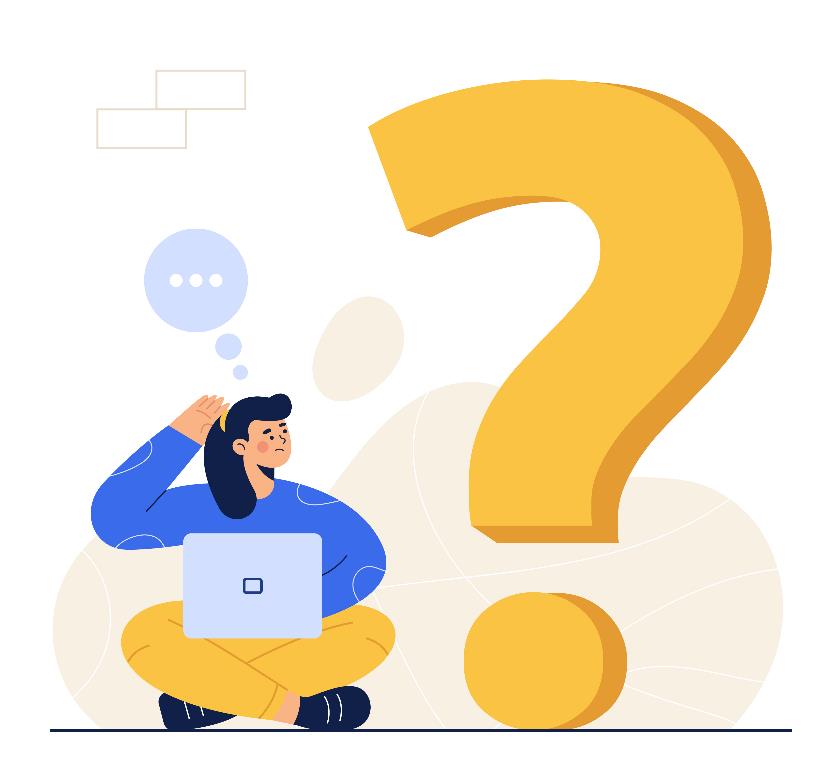 https://www.edutopia.org/article/how-help-students-troubleshoot-technology-problems
The problem-solving process
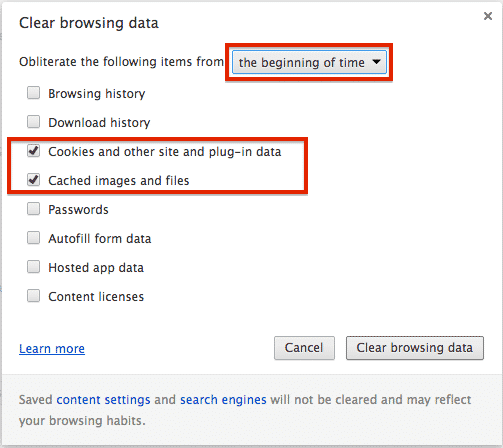 2. Prepare and solve the problem
The second step is to prepare and try to solve the problem. These steps require research and speaking to those you trust to help you troubleshoot. It’s always good to clear cookies and restart the device as a habit. Clearing cookies and restarting or updating devices will help avoid technical issues. Some Chrome extensions can create unexpected problems, so removing extensions that are not added by your technology department will help. Check if all the basic things are ok with your device – power source for example.
3. Try - Using resources and help (forums)
A forum is an online discussion board where people can ask questions, share their experiences, and discuss topics of mutual interest.
Forums are an excellent way to create social connections and a sense of community. They can also help you to cultivate an interest group about a particular subject.
Use the Forums application to start discussions about a specific topic or to debate solutions to shared problems. By participating in a forum, you can exchange ideas, ask questions, and use the expertise of people in your organization.
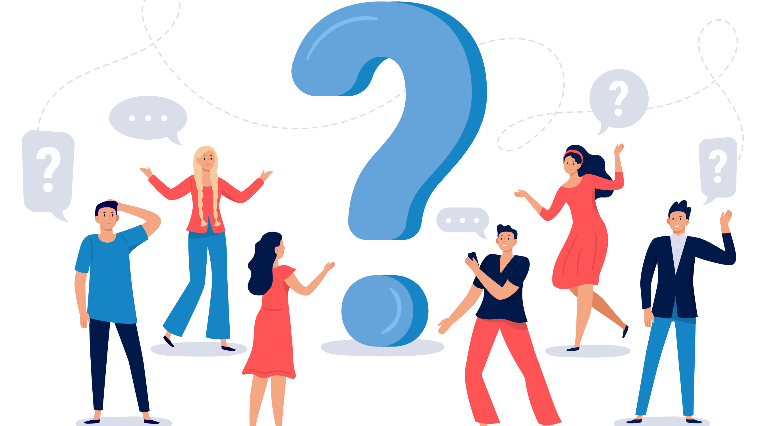 Using resources and help (forums)
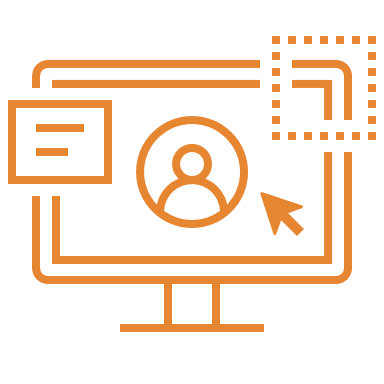 A forum can be:
stand-alone or 
be associated with a community
In a stand-alone forum, anyone can post a topic or respond to a topic.
In a community forum, only a community member can participate.

A forum is an online discussion board where people can ask questions, share their experiences, and discuss topics of mutual interest. Forums are an excellent way to create social connections and a sense of community. They can also help you to cultivate an interest group in a particular subject.
Start by searching for a suitable Forum for the topic that concerns you.
Microsoft forum
You can use the chat in the channels and you can activate Channel moderation so only moderators can start new posts, but members will be able to answer on that post.
Click here
Apple forum
Find answers, ask questions, and connect with community of Apple users from around the world.
Click here
Online Communities
- are a wider and more holistic approach than Forums. 
Techfugees is a good example of an online community build around technical issues and skills building.
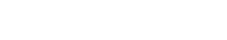 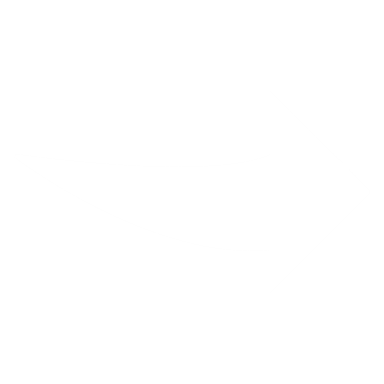 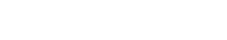 Empoweringdisplaced personswith technology
Techfugees is an impact-driven global organisation nurturing a sustainable ecosystem of tech solutions supporting the inclusion of displaced people.
Click here
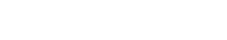 Facing this new reality (this is not a temporary « crisis »), 
Techfugees believes we must now work at enhancing resilience and preparedness within communities and improve our ability to welcome people that are forcibly displaced. We no longer have the time to be FOR or AGAINST migration.
The problem-solving process
4. Reflect
The last step is to reflect. It’s important to note what occurred should this happen again. Creating troubleshooting videos and/or guides to assist your community is helpful. If someone on campus is designated to do this, speak with them about how you can access these resources.
There will be times that everyone cycles through the process more than once until find a solution, but it’s important to don’t give up. Asking for help is part of the preparation step. It’s important to reach out to colleagues and work together as everyone is learning how to troubleshoot technology together.
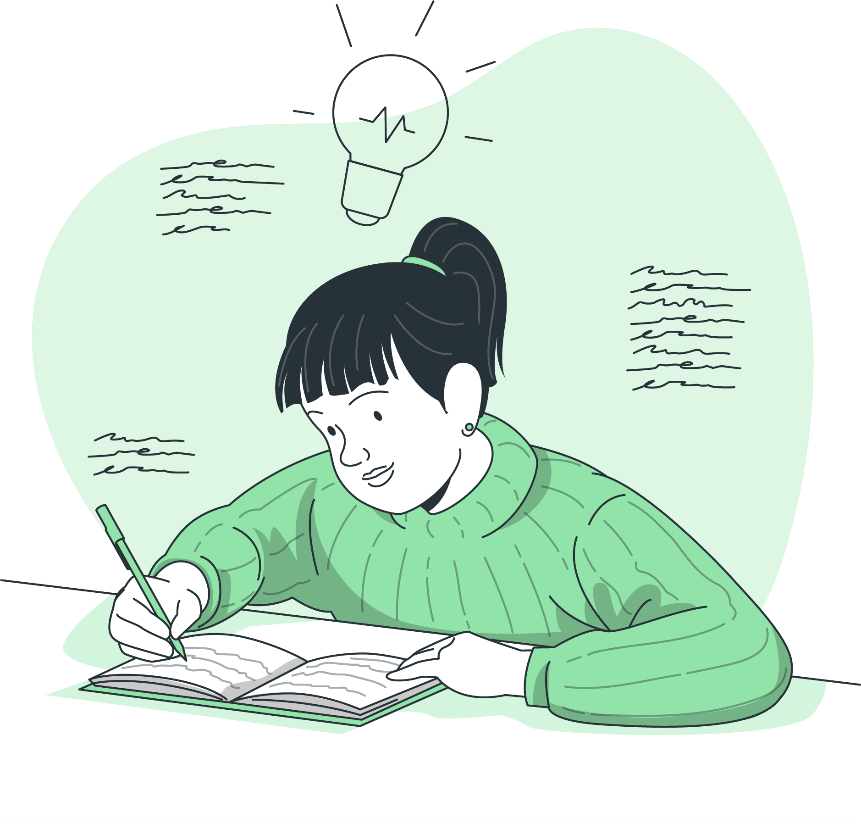 EXERCISE
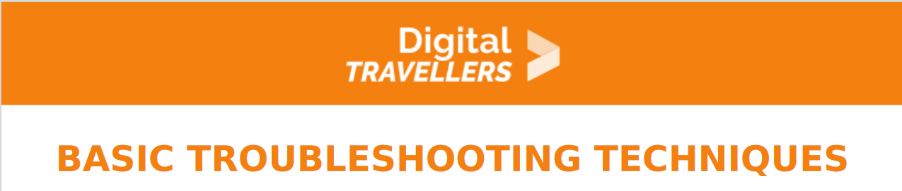 Learn about Basic Rules of Digital Problem Solving!
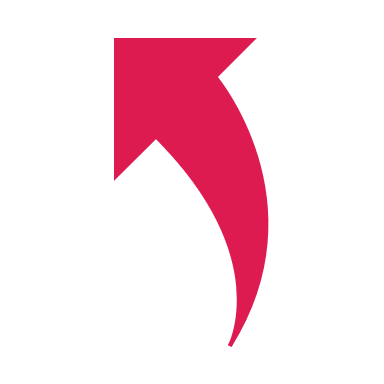 Read the article „Basic Trouble Shooting Techniques“ closely. CTRL+ CLICK on the image in the top right corner to open the PDF document.
Write down the typical digital problems that are mentioned in the text.
Did you ever experience other digital problems? Write them down as well. 
Note the individual steps of „troubleshooting“ that are described in the text. What is the first step and the second, etc.
You can use the next slides to write down your results.
CTR+CLICK
SOURCE: https://www.digitaltravellers.org/sheet/basic-troubleshooting-techniques/
EXERCISE
Room for your results
_____________________________________________________________________________
__________________________________________________________________________________________________________________________________________________________
_____________________________________________________________________________
__________________________________________________________________________________________________________________________________________________________
_____________________________________________________________________________
__________________________________________________________________________________________________________________________________________________________
_____________________________________________________________________________
__________________________________________________________________________________________________________________________________________________________
EXERCISE
Room for your results
_____________________________________________________________________________
__________________________________________________________________________________________________________________________________________________________
_____________________________________________________________________________
__________________________________________________________________________________________________________________________________________________________
_____________________________________________________________________________
__________________________________________________________________________________________________________________________________________________________
_____________________________________________________________________________
__________________________________________________________________________________________________________________________________________________________
Read and learn

How can you handle a virus on your computer?
CTR+CLICK
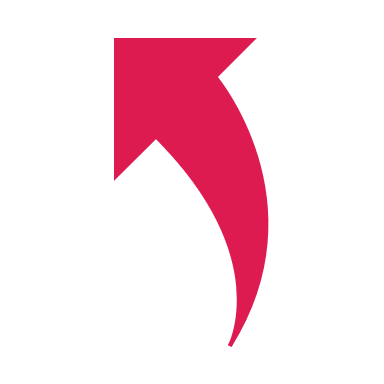 Everybody has heard about computer viruses and how annoying and dangerous they can be for your work and your data.
This simple guide will help you to take basic protective measures against viruses on your computer. Click on the image on the right to open the PDF document.
SOURCE: https://www.digitaltravellers.org/sheet/what-to-do-if-your-computer-gets-a-virus/
3. Creatively using digital technologies
Important definitions
Creativity is defined as the tendency to generate or recognize ideas, alternatives, or possibilities that may be useful in solving problems, communicating with others, and entertaining ourselves and others.
A learning platform (or eLearning platform) is an online portal that provides learners and administrators with tools and resources to help enhance the delivery and management of training initiatives.
Can Creativity and Technology Work Together?
The simple answer to this is yes. Creativity and technology do work together and are not mutually exclusive. Instead of suppressing creativity, technology has the ability to enhance specific areas of the creative process, by presenting a new platform for creativity to exist on (and come from). 
Technology has inspired new careers, as well as creations. Students can solve problems in a more efficient and attractive way if they embrace creativity while using technology. As a student, it can be important to stand out. You can use the help of technology to achieve that!
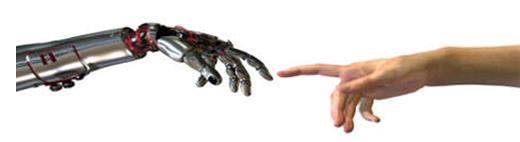 https://www.smashingmagazine.com/2020/12/creativity-technology/
CREATIVE LEARNING & CREATIVE VOICING
The Include Her team have opted to focus on two most relevant areas where creative approach to USING technology can help female migrants in higher education:

Creative approach to digital learning, using platforms
Utilising the potential of technology to help shape the participation, voicing of opinions, all reflecting in presentation skills
Creative approach to digital learning, using platforms
An online learning platform is an information system that provides a safe learning environment where students can take online courses.
This type of learning provides collaboration, interaction and flexible time management, all important elements of CREATIVITY.

These online learning platforms are often called  ‘online course marketplaces’ because they give learners the opportunity to search for and pay for online  courses directly.

A distinction should be made between Online  Learning Platforms and Online Course Platforms. 

An online learning platform emphasizes and presents the learner’s perspective whereas an online course platform takes the perspective of the online instructor/ teacher.
https://www.learnworlds.com/online-learning-platforms/
Analysing creative learning platforms
We will go over each learning platform, analyze its advantages and disadvantages to help you decide whether it fits your requirements or not.

There are the top 5 Online learning platforms:
LinkedIn Learning (Lynda)
Udemy
Coursera
Skillshare
And don’t forget to visit our
Include HER platform:
https://www.includeher.eu/
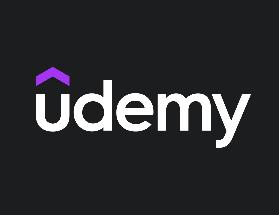 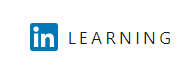 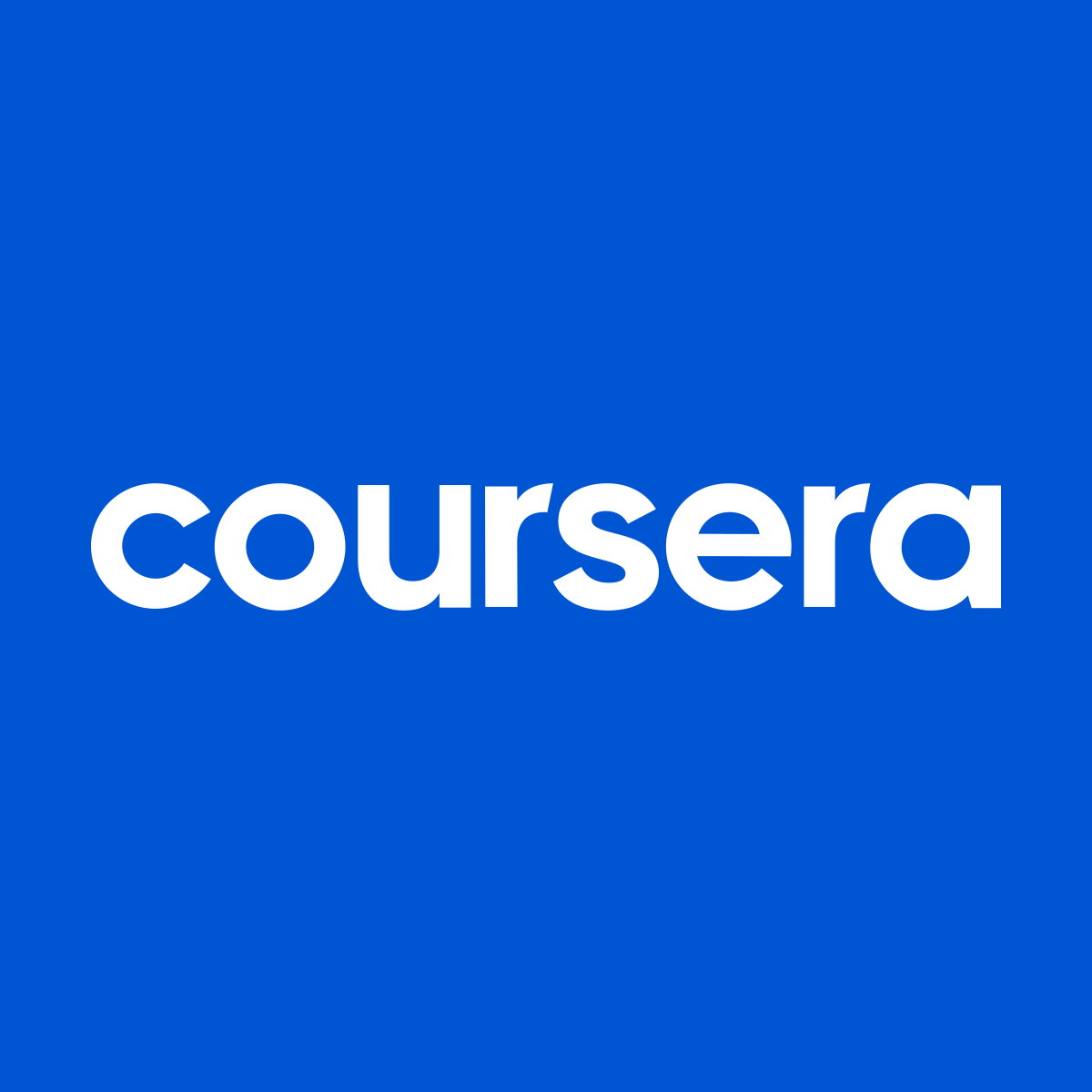 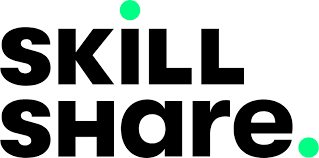 https://www.learnworlds.com/online-learning-platforms/
LinkedIn Learning which was formerly Lynda.com is an educational platform that offers professional courses in business, technology-related and creative fields in the format of video lessons. The platform offers over 16,000 courses in 7 languages.
1
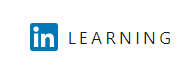 Pros
Highly recognizable and valued in the Business 2 business community
Comes with a one-month free trial
Provides personalized course recommendations for users
Offers certification upon course completion
Allows you to assess your progress using quizzes
Has offline learning access to learn on the go
Grants you access to other premium career features
Cons
The quality of the courses it offers is ambiguous and you need to conduct some research into them before enrolling
Joining as an instructor may be challenging
www.linkedin.com/learning/
CLICK HERE TO VISIT THE WEBSITE
https://www.learnworlds.com/online-learning-platforms/
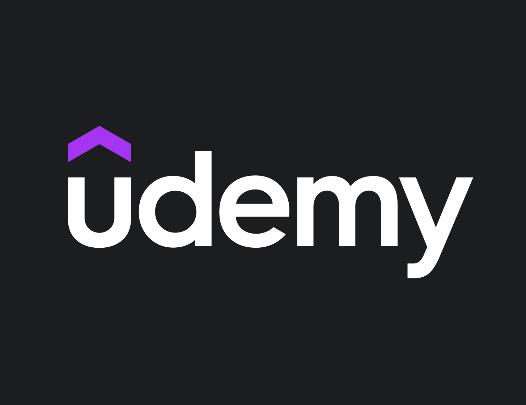 Udemy is one of the most popular online course marketplaces on the web. This educational platform has over 40 million students and 50 thousand instructors and subject matter experts creating online courses.
2
Pros:
No setup cost (for instructors)
Geared towards self-paced learning and video courses
No need for highly technical knowledge
A Udemy app available for iOS and Android
Cons:
Very limited interaction with students
High competition between course creators
No data ownership or control over branding – It keeps emails, user data, and does not share this information with their instructors (for instructors)
Visibility depends on your own marketing, the platform only promotes courses that are already popular (for instructors)
www.udemy.com
CLICK HERE TO VISIT THE WEBSITE
https://www.learnworlds.com/online-learning-platforms/
Coursera is an online education platform with 23 million users, that is dedicated to offering high-quality online training courses worldwide. While partnering with world-class universities and businesses, it provides students the opportunity to receive certifications from renowned institutions upon joining their paid courses.
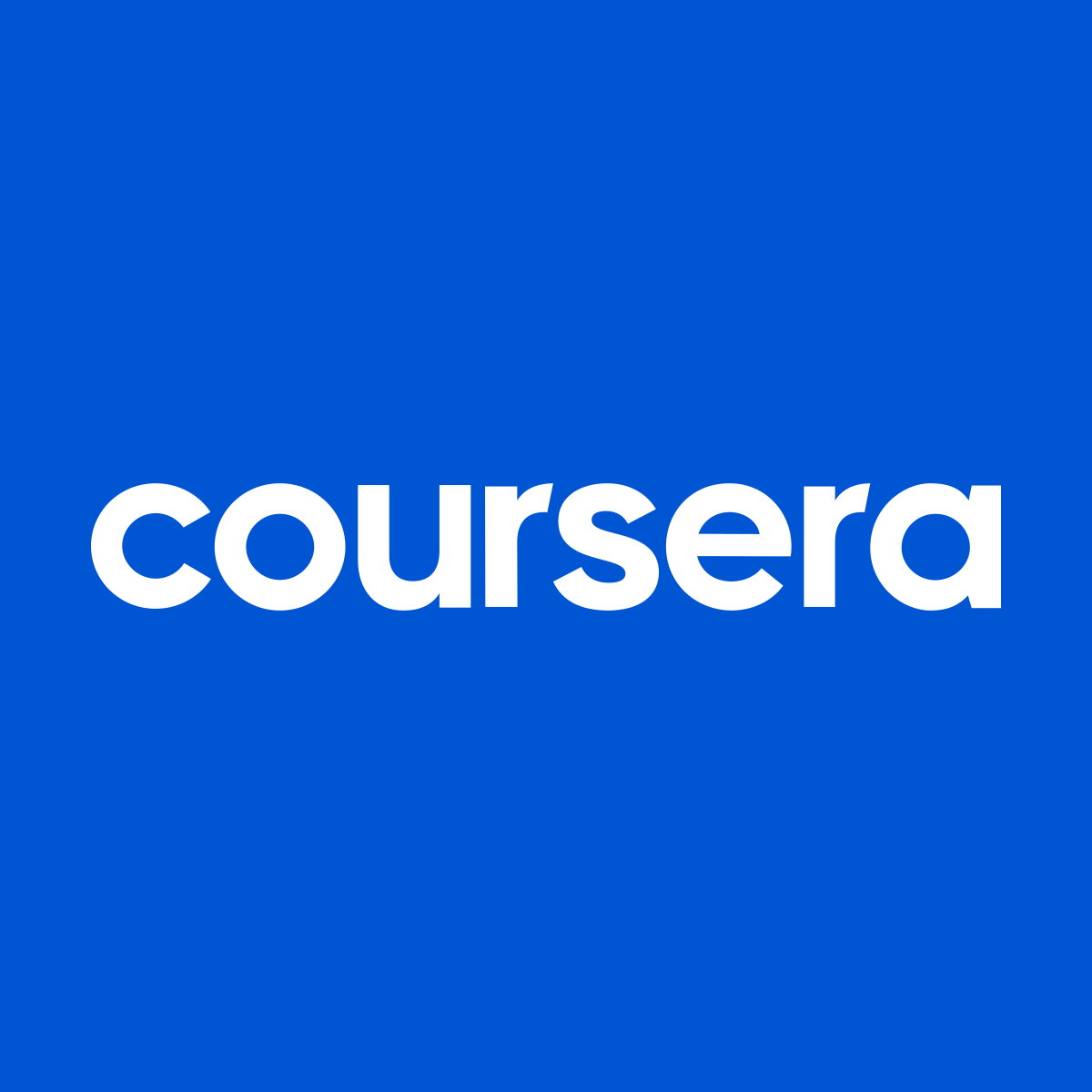 2
3
Pros:
Offers a variety of learning options and activities
Awards students with different types of certificates and degrees
Offers high-quality educational tools and instructor interactions (for instructors)
Cons:
Limited to educators in partner institutions. (for instructors)
Less flexible course creation options compared to other platforms (for instructors)
https://www.coursera.org/
CLICK HERE TO VISIT THE WEBSITE
https://www.learnworlds.com/online-learning-platforms/
Skillshare is another popular course marketplace that has more than 4 million students and up to 24,000 lessons in various disciplines. 
Classes are divided into 4 categories:             Creative Arts, Technology, Business and Lifestyle
2
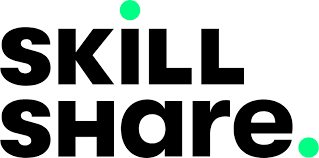 3
Pros:
Offers a supportive discussion forum where students exchange feedback
Provides the ability to take many courses for the same price

Cons:
Class content limited to only four categories
No certificate of completion or any other formal recognition
www.skillshare.com
CLICK HERE TO VISIT THE WEBSITE
https://www.learnworlds.com/online-learning-platforms/
2. Utilising the potential of technology to help shape the participation, voicing of opinions, all reflecting in presentation skills
It can be hard to capture and hold your audience's attention with mundane slides full of bullet points. There is a wealth of presentation solutions out there that can help you engage with your audience and communicate key ideas. While traditional tools such as PowerPoint, Google Slides and Keynote can all be used to create presentations, you can break the conventional method – basic points on simple slides – by including images, creating movement, and limiting each slide or section to only a couple key points. 

One of the solutions are:
Haiku Deck
Canva
Visme
Pitcherific
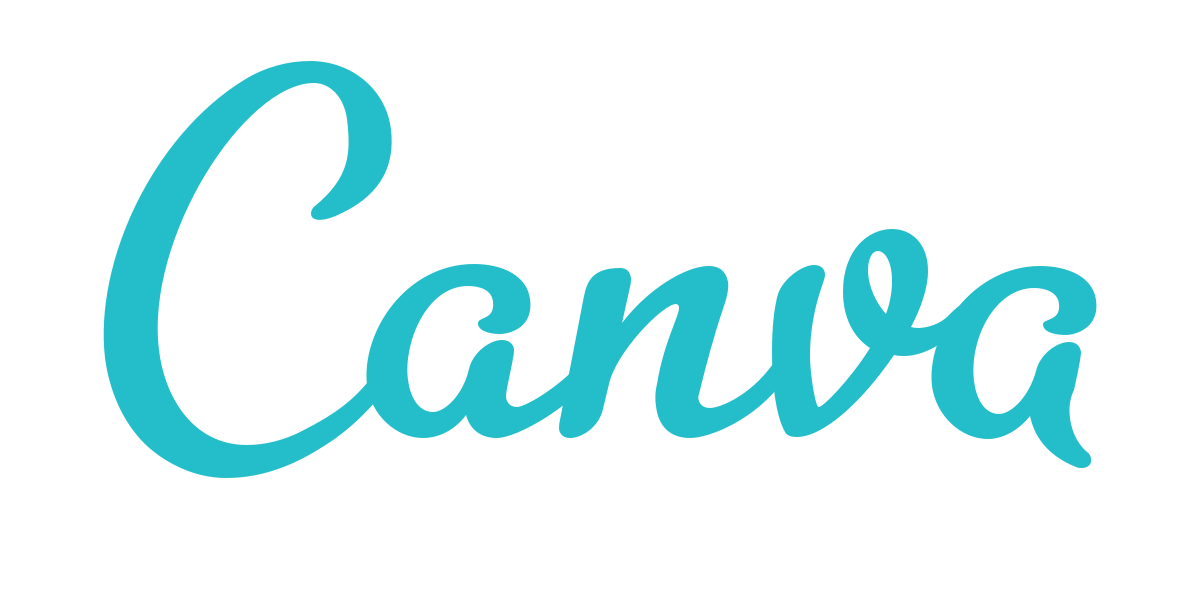 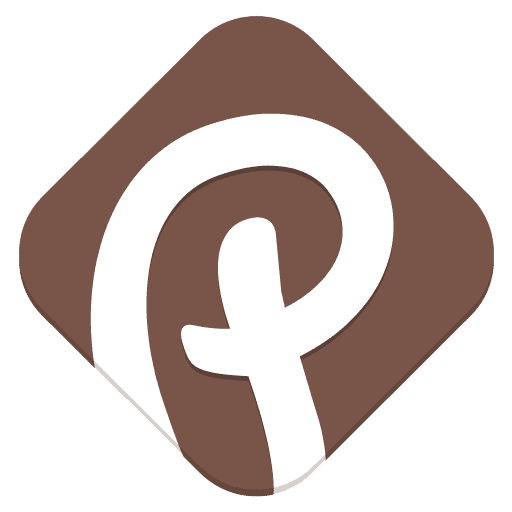 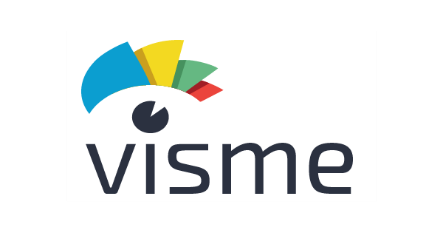 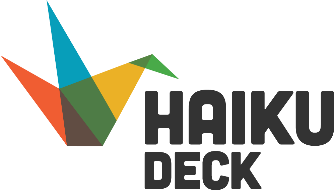 https://www.businessnewsdaily.com/6525-business-presentation-tools.html
Creative presenting – CREATIVE presentation tools
Canva is an online platform that provides templates for a wide range of business
Pitcherific is not only a presentation solution, but also a platform for practicing your presentation.
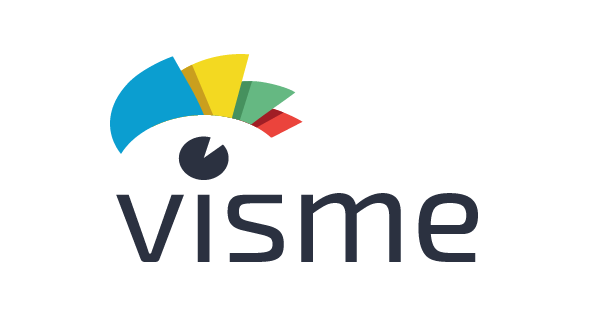 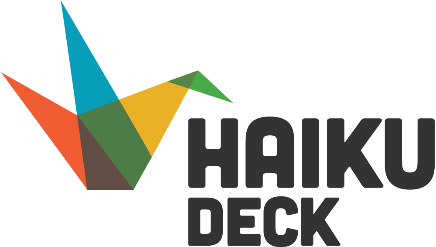 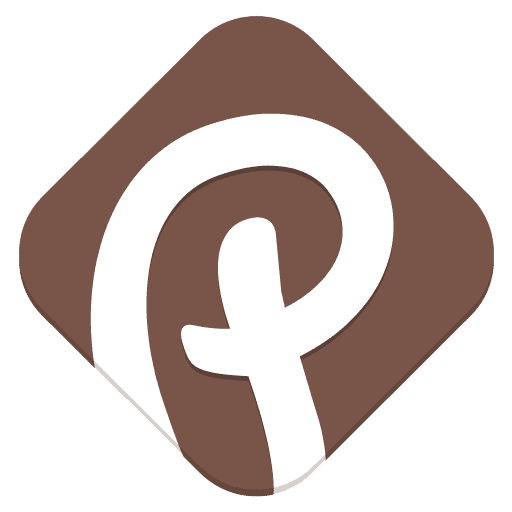 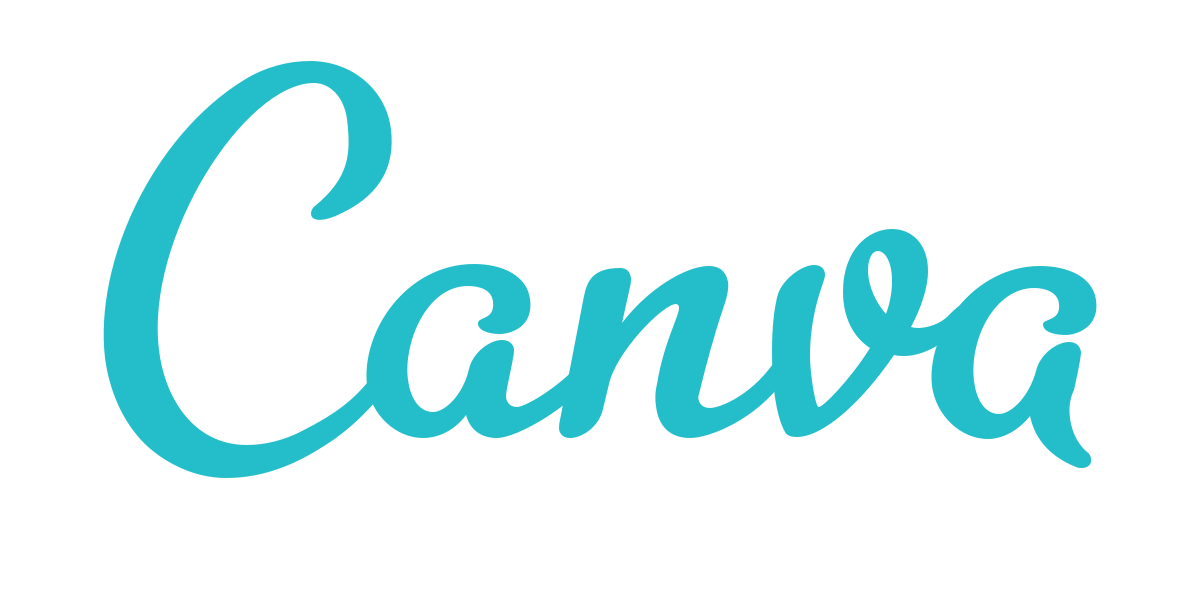 Haiku Deck is a platform that prioritizes simplicity.
Visme is a       cloud-based presentation tool.
https://www.businessnewsdaily.com/6525-business-presentation-tools.html
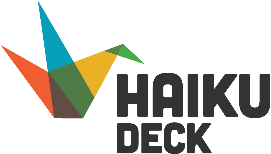 Haiku Deck is a platform that prioritizes simplicity. Users can create elegant, basic presentations with high-quality images. The spartan approach allows for connecting with audiences instead of losing them in information overload due to text-heavy slides.
What separates Haiku Deck from traditional presentation tools is its library of images and array of fonts. It makes it easy to craft simple, powerful presentations that are accessible on any device.
https://www.haikudeck.com
https://visme.co/blog/best-presentation-software/
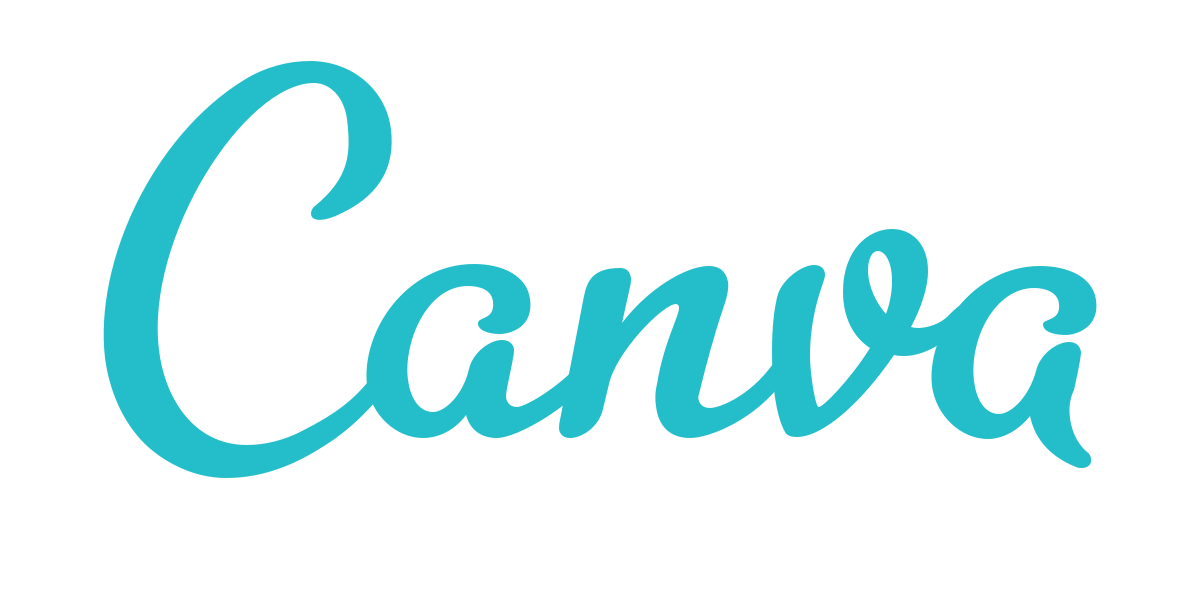 Canva is not only a presentation software, but also a full editing program for all visual needs. Presentation creation is only one of the possibilities with Canva. It has become a favorite with bloggers and home-based businesses.
Canva is easy to use as all elements are easy to find and are mostly customizable. Presentations are viewed scrolling; there is no master view and you can’t change something on all slides at once. There are lots of customizable template options, and each slide inside the templates can be used individually.
https://www.canva.com
https://visme.co/blog/best-presentation-software/
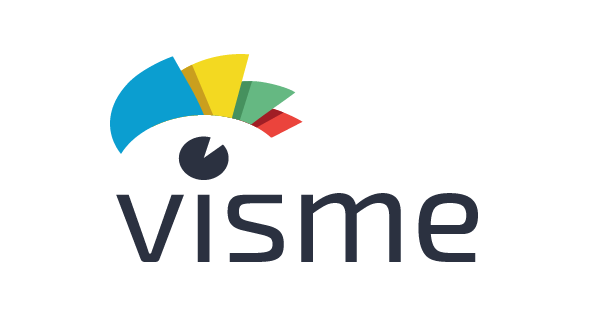 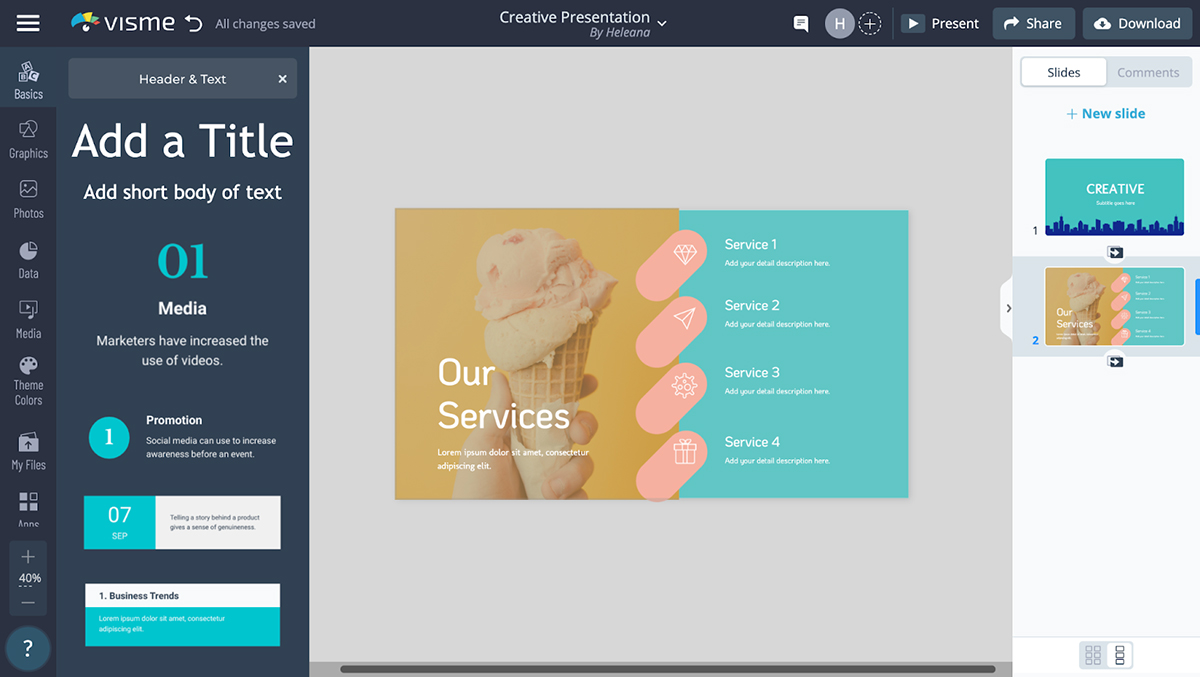 Visme is one of the most complete presentation software available online. Making professional presentations is easy and straightforward. Pretty much everything can be customized or moved around. That's not all that Visme can do, though.
You can also use Visme to create other visual content, such as infographics, reports and interactive charts. There are tons of customizable templates that come built-in with the software.
Create Presentations, Infographics, Design & Video | Visme
https://visme.co/blog/best-presentation-software/
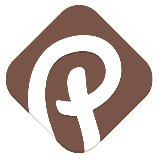 Pitcherific is not only a presentation solution, but also a platform for building and practicing your presentation. It's a template-based program that guides you through the presentation creation process. Instead of drafting a few slides, Pitcherific prompts you to write out the areas of each part of your speech.
There are various templates for different kinds of pitches and presentations, so you'll have guidance on many kinds of speeches and presentations. Pitcherific also recommends a character count for each section and a timeclock, allowing you to track how long your speech or presentation is and stay within a desired range.
Prepare better pitches. Convince more people. Pitcherific
https://visme.co/blog/best-presentation-software/
4.Re-evaluating digital competence gaps
Important definitions
Digital competence involves the confident and critical use of Information Society Technology (IST) for work, leisure and communication.
Europe's Digital Decade – Did you know?
You are not alone in your search for digital competencies. The EU will pursue a human-centric, sustainable vision for digital society throughout the digital decade to empower citizens and businesses.
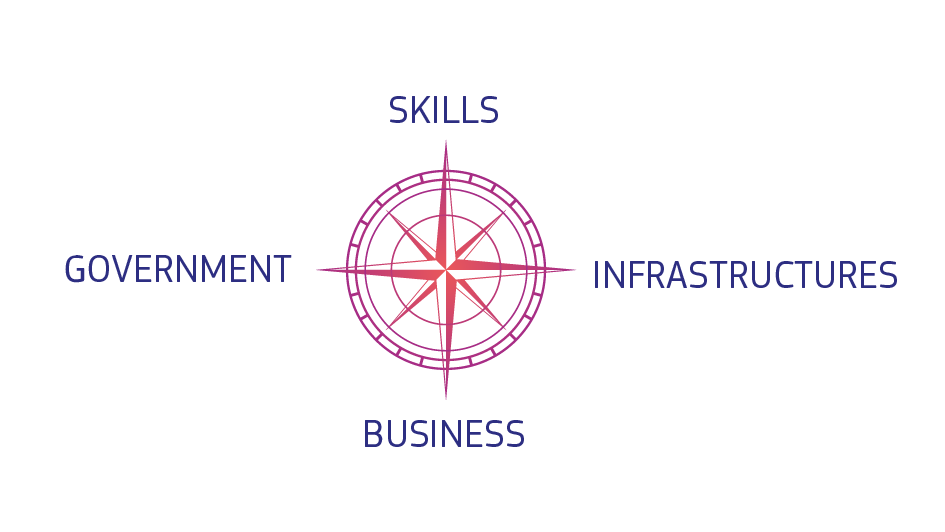 Digital Decade in a nutshell:
https://ec.europa.eu/info/strategy/priorities-2019-2024/europe-fit-digital-age/europes-digital-decade-digital-targets-2030_en
Digital Citizenship Goals
If you want to check for any gaps in your digital skills and set goals for your future development, here are some pillars you can follow
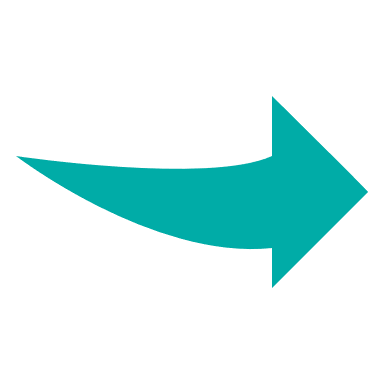 SOURCE: Europe EU - Digital citizenship: rights and principles for Europeans
People at the centre
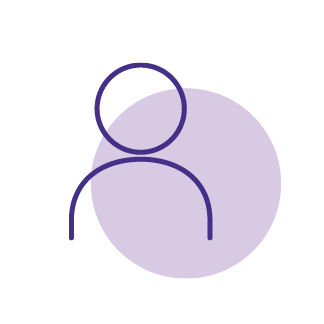 Digital technologies should protect people’s rights, support democracy, and ensure that all digital players act responsibly and safely. The EU promotes these values across the world.

Do you feel your usage of digital technologies can be described as above? Why yes, or why not? Can you change something so that your rights are more protected?
Should someone else change their ways so you would be more protected (peers, educators, community, institutions..)? Are there any gaps preventing you to reach the above goal?
Freedom of choice
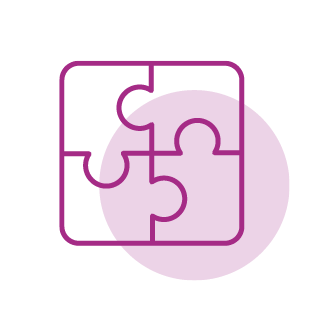 People should benefit from a fair online environment, be safe from illegal and harmful content, and be empowered when they interact with new and evolving technologies like artificial intelligence.

Does your digital environment and usage diminish your freedom in any way? 
Does the way you use digital technologies to learn, empower you, or diminish your empowerment? 
Do you know how to detect harmful digital technologies, content, and behaviors and avoid them?
Safety and security
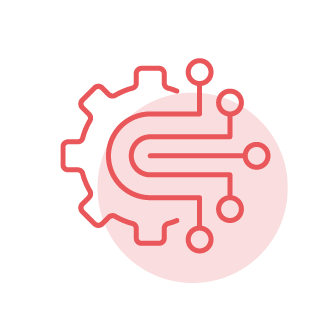 The digital environment should be safe and secure. All users, from childhood to old age, should be empowered and protected.

Would you notice if your digital environment was not safe?
 Would you feel empowered to raise that question with your faculty? 
What are your own standards of security and safety? You are allowed to have stricter standards then someone else!
Solidarity and inclusion
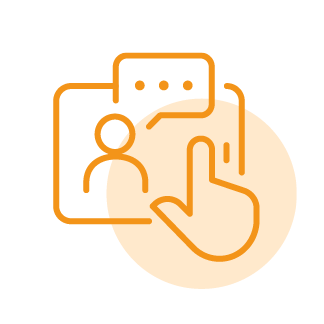 Technology should unite, not divide, people. Everyone should have access to the internet, to digital skills, to digital public services and to fair working conditions.

Do you have access to everything you should as a student? 
If not, what is the barrier? 
Is it a skill or something else? Do you feel included? 
Is your environment supportive? 
If you notice any gaps, consider raising the issue in a kind and polite manner.
Participation
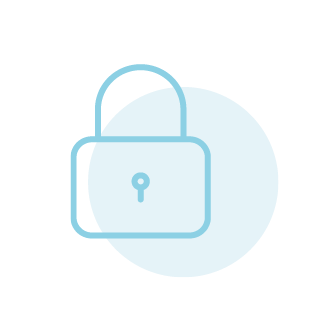 Citizens should be able to engage in the democratic process at all levels and have control over their own data.

Passive inclusion is not enough. 
Do you actively use techonogy to voice your opinions? 
Do you know who holds your personal information? 
Can you influence this process and voice any concerns?
Sustainability
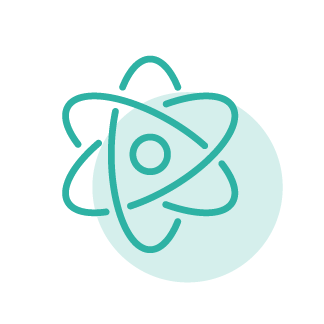 Digital devices should support sustainability and the green transition. People need to know about the environmental impact and energy consumption of their devices.

Do you know how your devices and digital behavior affects the environment? 
Have you the skills and the will to improve on this? 
Can you INSPIRE others to do care more?
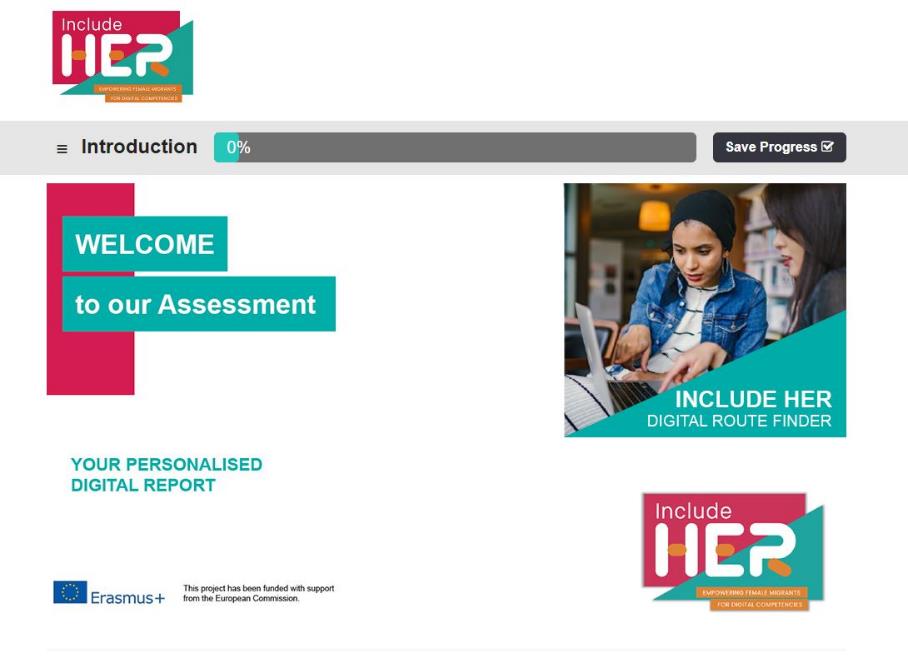 One more look at IO1     Self  Assessment Tool
The tool is based on the EU’s Digital Competence Framework (DigComp) as we believe DigComp offers a comprehensive description of the knowledge, skills and attitudes that people need to learn in order to be digital ready!

How about doing this assesment one more time, to check if your digital competencies have improved?
Ctrl+Click to follow the link
As you can see, to seek information & learn digital skills feeling empowered is crucial.
That is why you can seek to connect with other women, with similar motives, and you can act together to reach an even higher level of quality digital technology usage.

See the next example for inspiration.
CASE STUDY
Frauen Computer Zentrum Berlin e.V. 
Digital Empowerment – Media Competency for Female Refugees
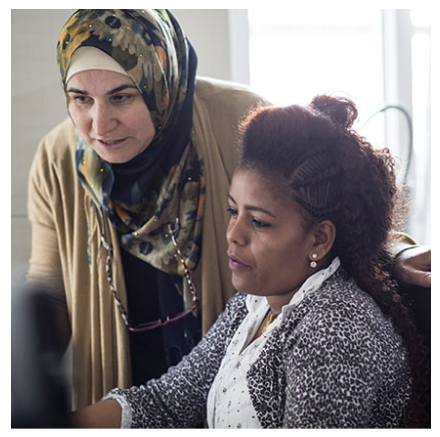 www.fczb.de
The project „Digital Empowerment“ aims to enable women to gain digital and language competency to help their professional success.
Digital Empowerment – Media Competency for Female Refugees
FCZB focuses on supporting women in their development to become self-confident participants on the job market. 

Additionally, it provides language education and fosters women in becoming independent in moving around the digital world.
SOURCE: https://www.fczb.de/weiterbildung/digital-empowerment/
Conclusions to this module
Understanding „What do we need the technology to do?” is the most important piece of knowledge we will hold on to, when problems regarding technology occur. 
Technical problems happen – that’s a fact. More important than knowing how to solve them, is knowing who to ask. So, get connected, and communicate your problems – that will help!
As a student do not miss out on opportunities to use technology creatively. It will speed you up, and help you stand out. The two most important segments to focus your tech-creativity are: learning and expressing your opinions and findings!
It’s always a good idea to check your own digital gaps, as well as your surroundings’. This helps in setting your digital development goals.
Thank you and congratulations on finishing the FINAL Module 5!
www.includeher.eu